PROSTOR
SVE ŠTO NAS OKRUŽUJE
ČOVJEK SE NALAZI U PROSTORU I PROMATRA SVIJET OKO SEBE
ČOVJEK IMA POTREBU KRETATI SE U NJEMU
STAJALIŠTE
MJESTO NA KOJEM SE NALAZIMO DOK PROMATRAMO OKO SEBE
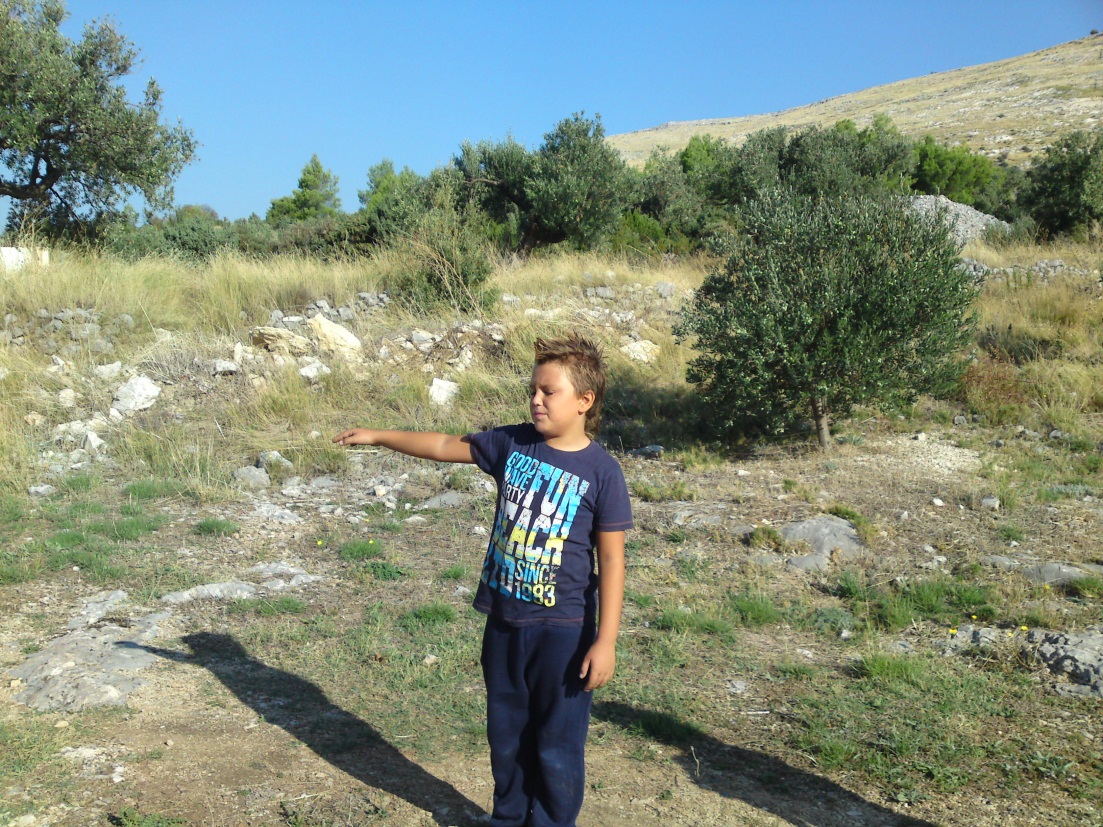 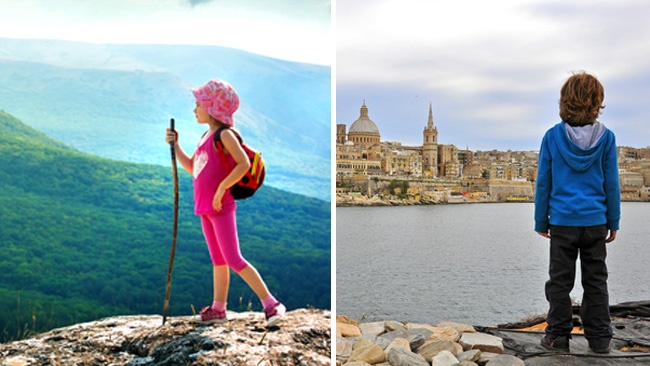 OBZOR
PROSTOR KOJEG VIDIŠ SA STAJALIŠTA ZOVE SE OBZOR
JOŠ SE ZOVE I VIDOKRUG ILI HORIZONT
OBZOR NIJE UVIJEK JEDNAK
ŠTO JE STAJALIŠTE VIŠE, OBZOR JE ŠIRI
OBZOR JE NAJŠIRI U RAVNICI...
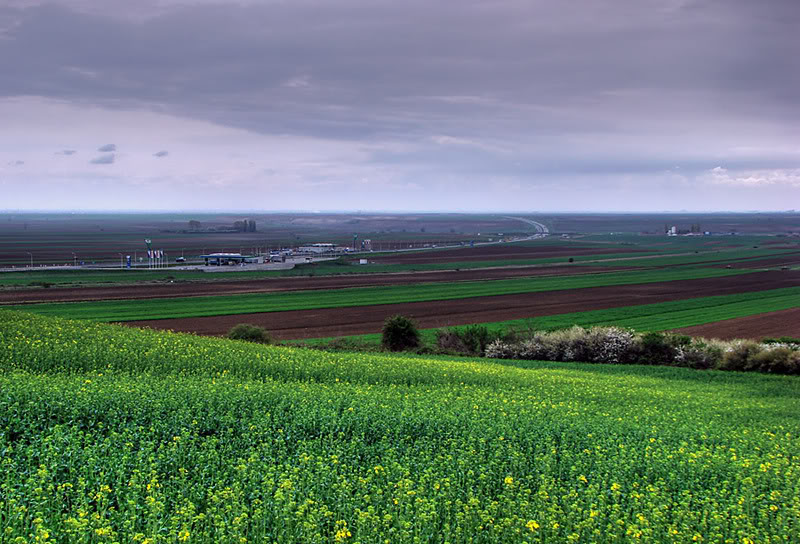 ...I NA MORSKOJ PUČINI...
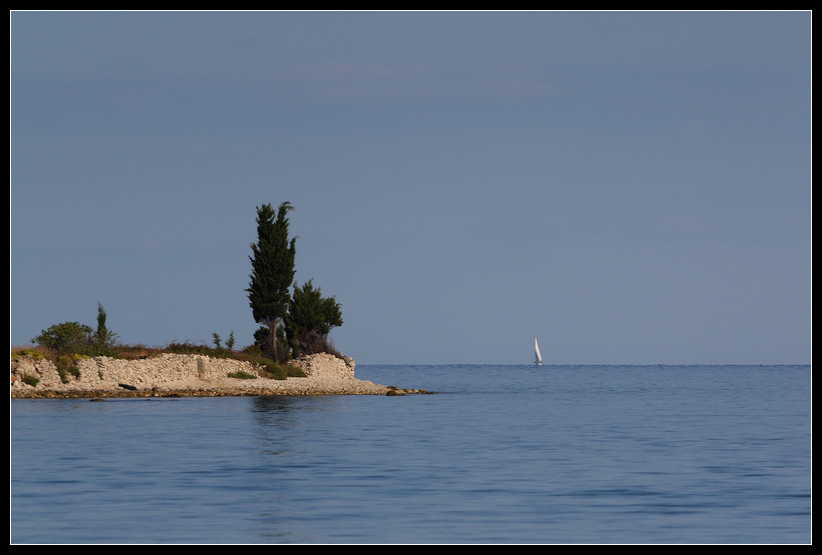 ..JER NAM NIŠTA NE SMETA POGLEDU!
SPLIT S POVIŠENOG STAJALIŠTA – OBZOR JE ŠIROK
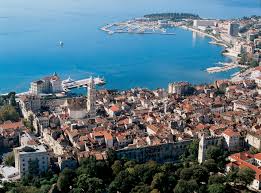 U BREŽULJKASTOM KRAJU OBZOR JE MALEN...
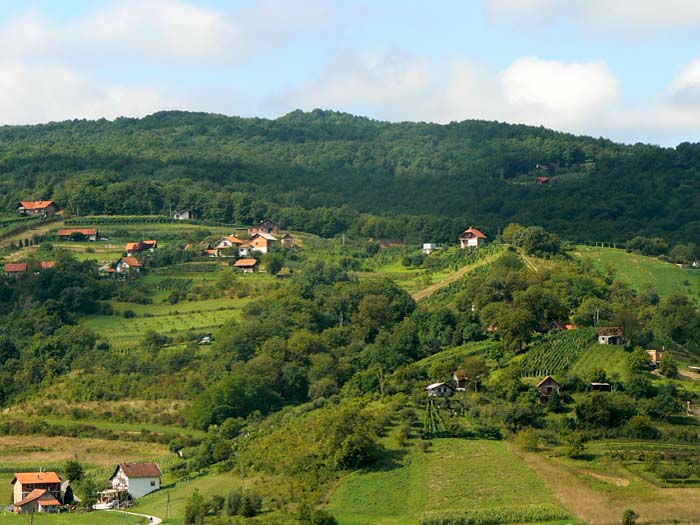 ...JER BREŽULJCI SMETAJU POGLEDU!
U CENTRU GRADA JE OBZOR TAKOĐER MALEN...
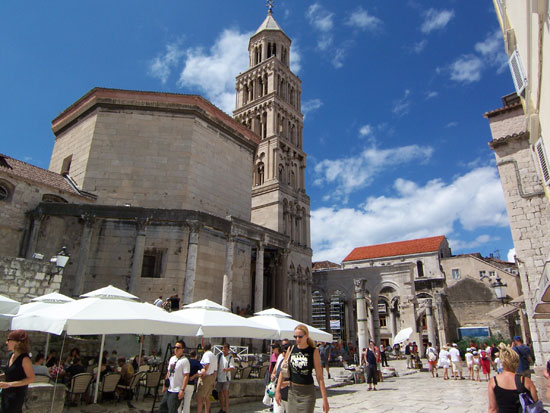 ..JER NAM VISOKE ZGRADE OMETAJU POGLED!
VREMENSKE PRILIKE
SUNČANO VRIJEME – ŠIRI OBZOR
KIŠOVITO, MAGLOVITO, SNJEŽNO VRIJEME – UŽI OBZOR
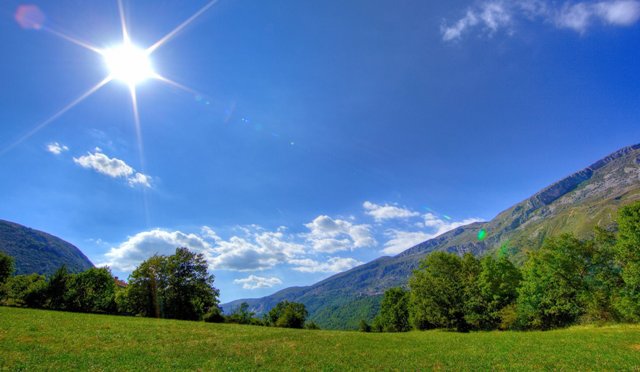 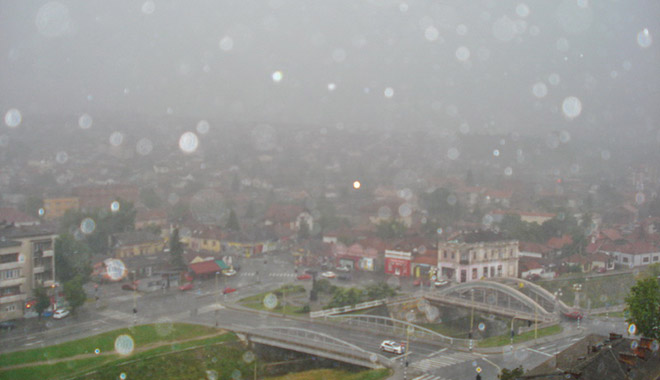 Odgovori:
Marina stanuje u kući prizemnici, a Josip na trećem katu stambene kuće. Tko od njih ima širi obzor sa svojeg prozora?
Ribar Petar lovi ribu na morskoj pučini. Poljoprivrednik Tomo sadi pšenicu na polju koje se nalazi u nizini. Tko od njih ima širi obzor? Objasni.
Marta se igra na livadi. Kada je došla na livadu, bila je magla, ali sada se magla razišla i vrijeme je sunčano. Kako su vremenske prilike utjecale na Martin obzor?
Prepiši u bilježnicu:
Stajalište i obzor
OBZOR
-prostor koji  vidiš sa stajališta
STAJALIŠTE
-mjesto na kojem se trenutno nalaziš dok promatraš oko sebe
VISINA STAJALIŠTA
-više stajalište- veći i širi obzor
-niže stajalište- manji i skučen obzor
VREMENSKE PRILIKE
-sunčano vrijeme- širi obzor
-kišovito, maglovito i snježno vrijeme- manji obzor